PHÒNG GIÁO DỤC VÀ ĐÀO TẠO QUẬN LONG BIÊN
TRƯỜNG MẦM NON GIA THƯỢNG
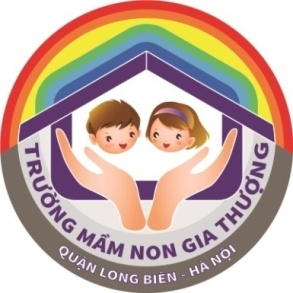 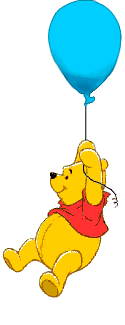 Làm quen với toán
Số 4 tiết 3
Lứa tuổi: Mẫu giáo Nhỡ (4-5 tuổi)
GV: Phùng Thị Tuyết
Email: Phungthituyetvinchool@gmail.com.
SĐT: 0966445493
Đơn vị công tác: Trường MN Gia Thượng
Địa chỉ: Tổ 18 – Ngọc Thụy – Long Biên –Hà Nội
Năm học: 2017 -2018
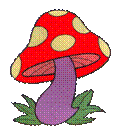 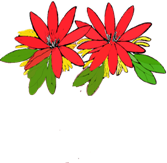 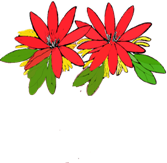 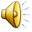 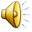 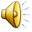 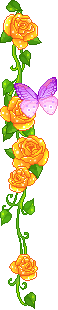 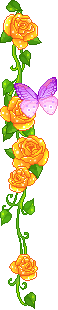 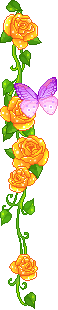 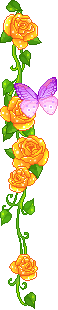 Ho¹t ®éng 1æn ®Þnh tæ chøcG©y høng thó
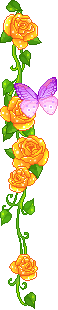 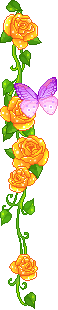 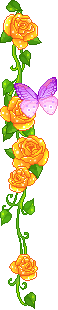 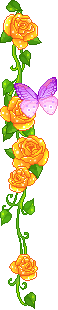 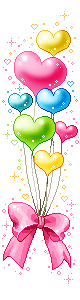 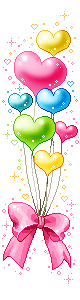 Ho¹t ®éng 2
Néi dung träng t©m

* LuyÖn tËp thªm bít trong ph¹m vi 3
* T¸ch - gép 3 ®èi t­îng thµnh 2 phÇn
* LuyÖn tËp cñng cè
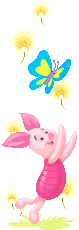 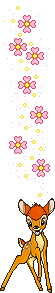 3
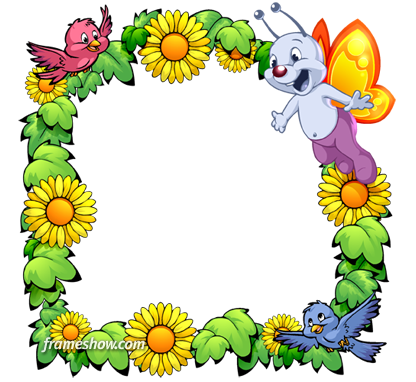 Phần 1
  
Luyện tập thêm bớt trong phạm vi 3
ô cửa kỳ diệu
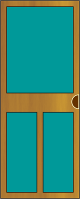 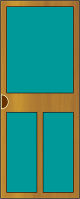 1
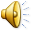 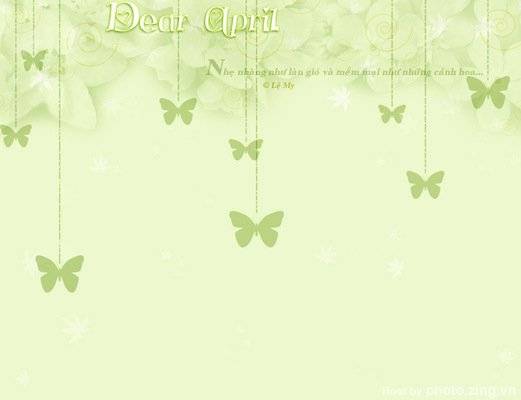 Cô cần có 4 bông hoa nhưng bây giờ chỉ có 3. Cô nên làm như thế nào?
3
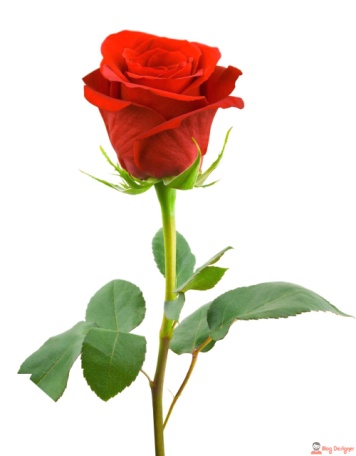 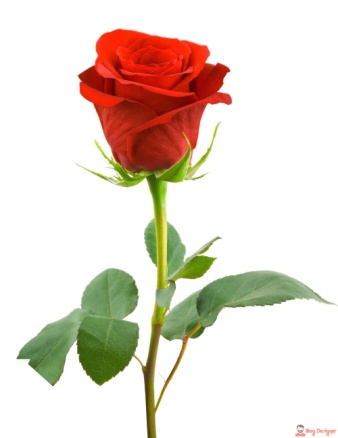 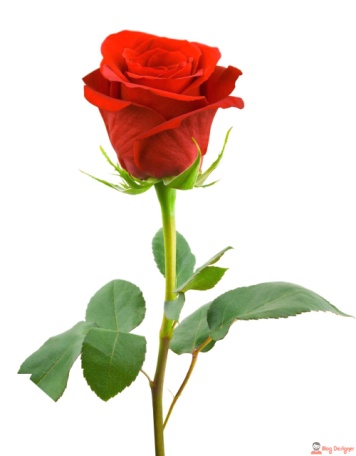 4
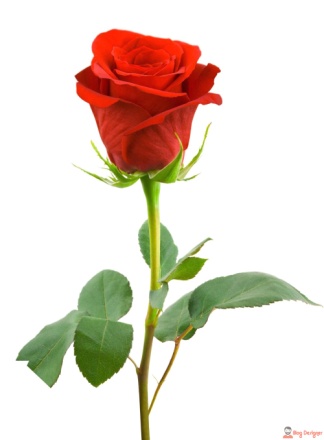 ô cửa kỳ diệu
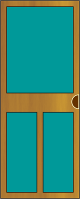 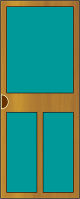 2
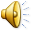 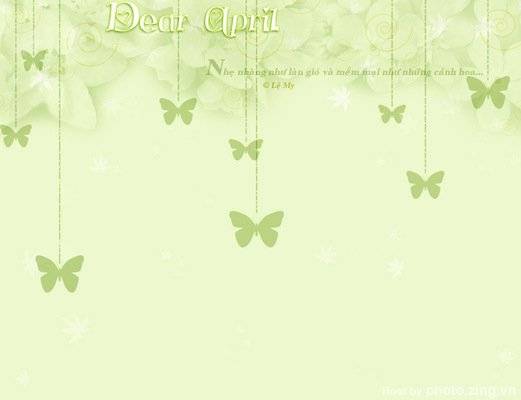 Nhà cô có 3 ngườiCô chỉ cần có 3 chiếc bát là đủ bát ăn cơm. Nhưng ở đây nhiều bát quá, làm thế nào hả bạn?.
3
4
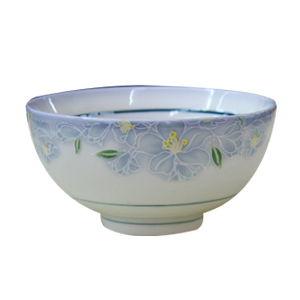 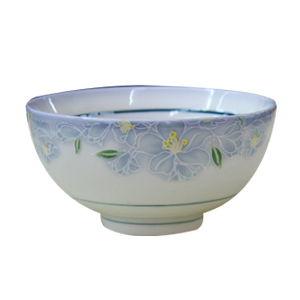 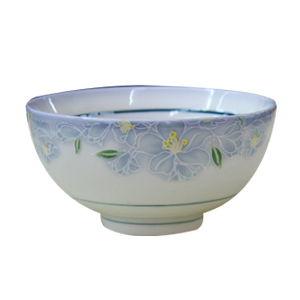 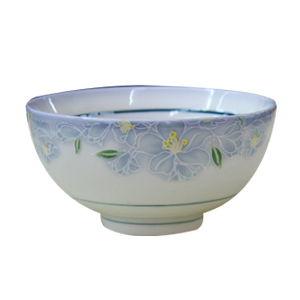 ô cửa kỳ diệu
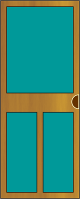 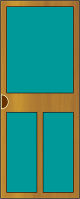 3
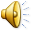 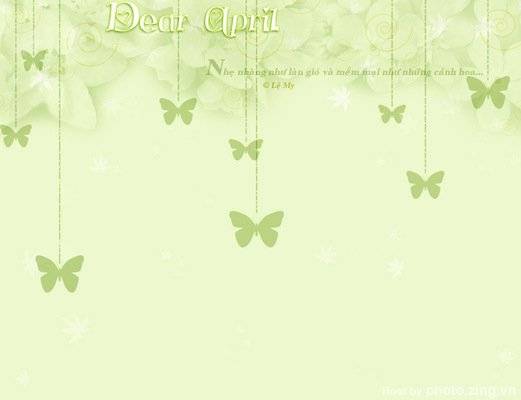 Phần quà dành cho các đội. Ôi nhiều quà quá nhưng chỉ có 2 đội đoán đúng thôi. Phải bớt đi mấy gói quà?
4
2
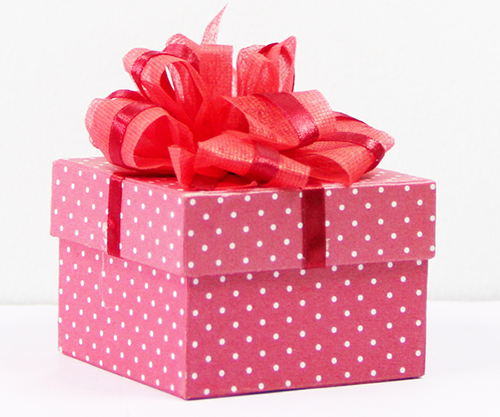 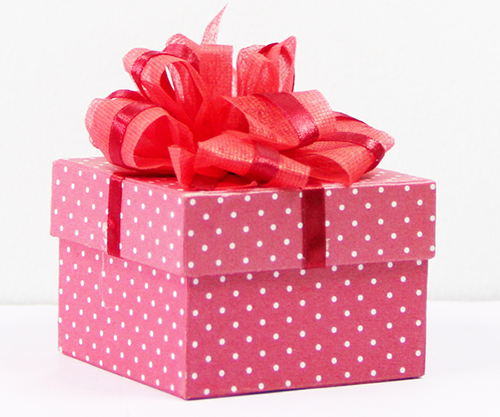 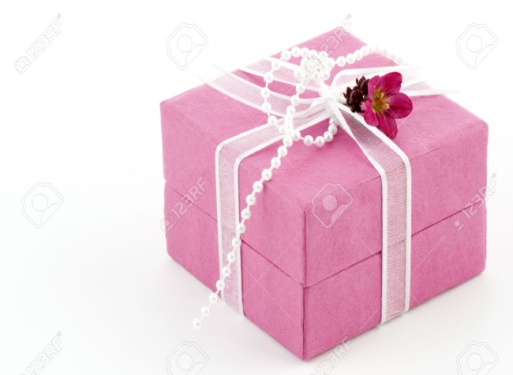 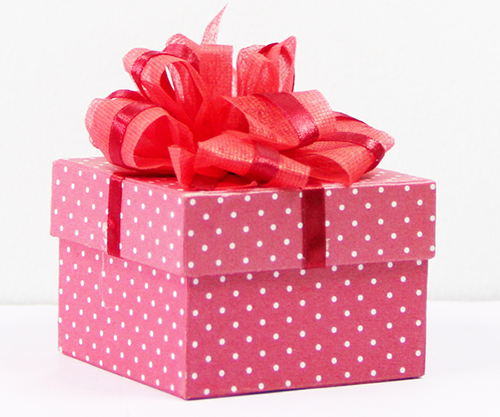 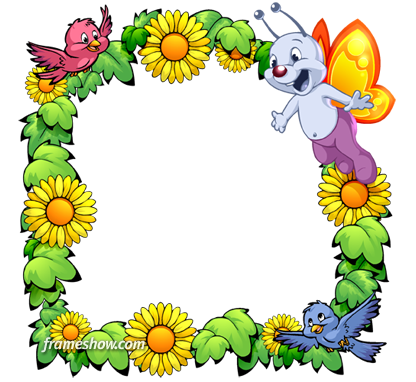 Phần 2
  
T¸ch - gép nhãm cã sè l­îng 3 thµnh 2 phÇn
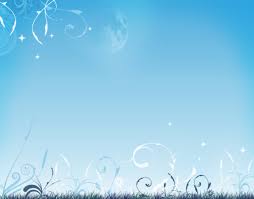 4
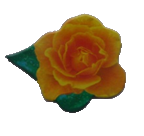 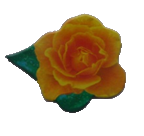 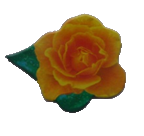 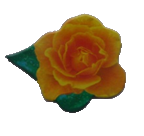 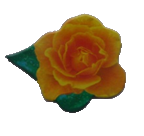 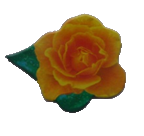 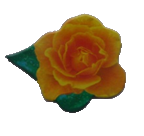 3
1
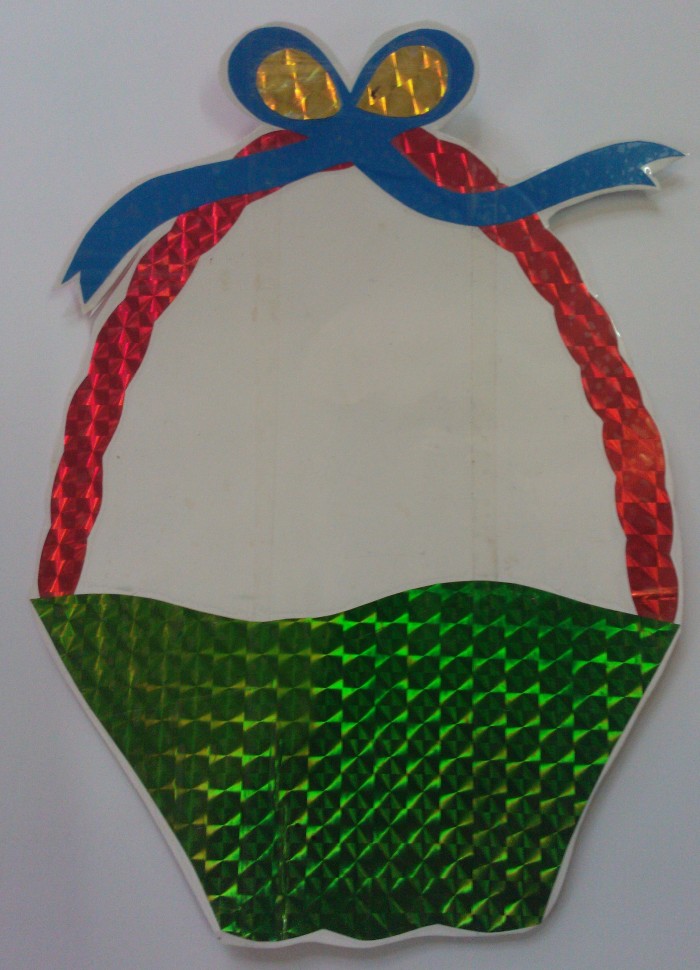 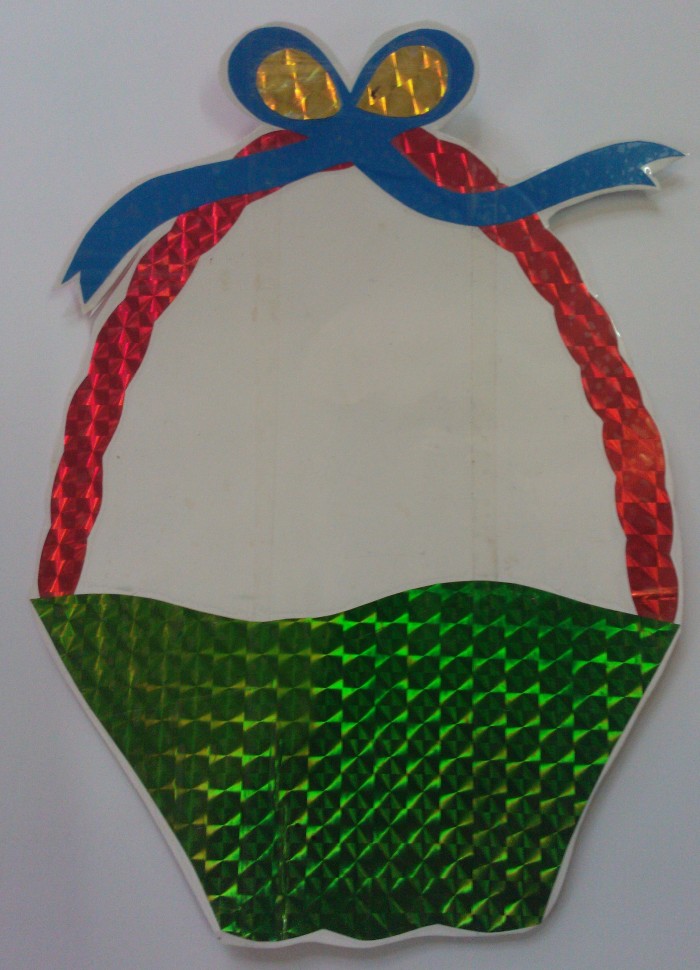 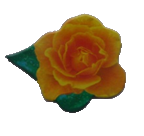 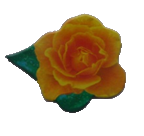 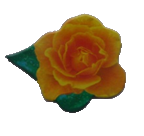 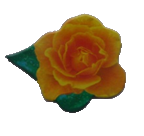 3
4
1
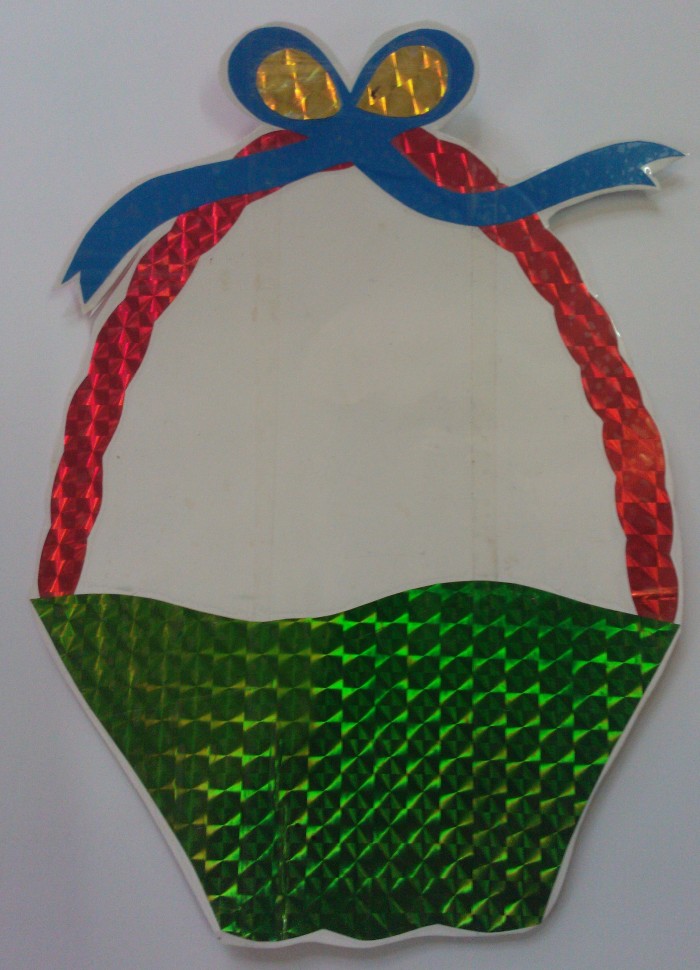 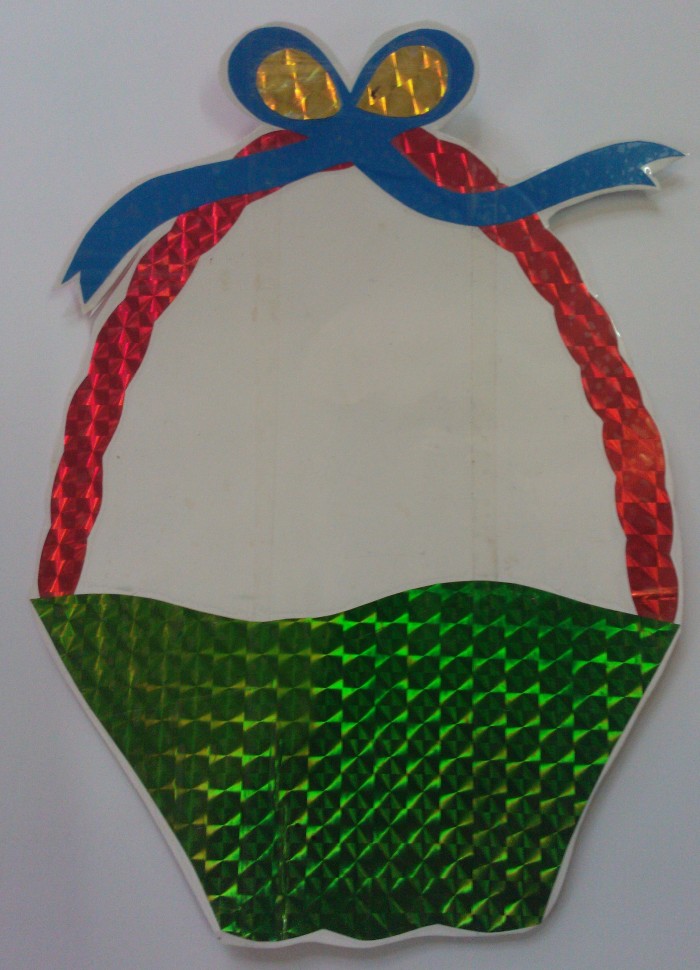 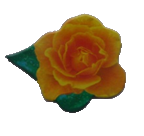 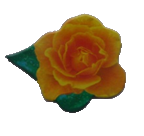 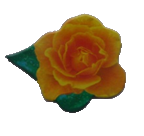 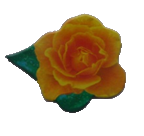 2
4
2
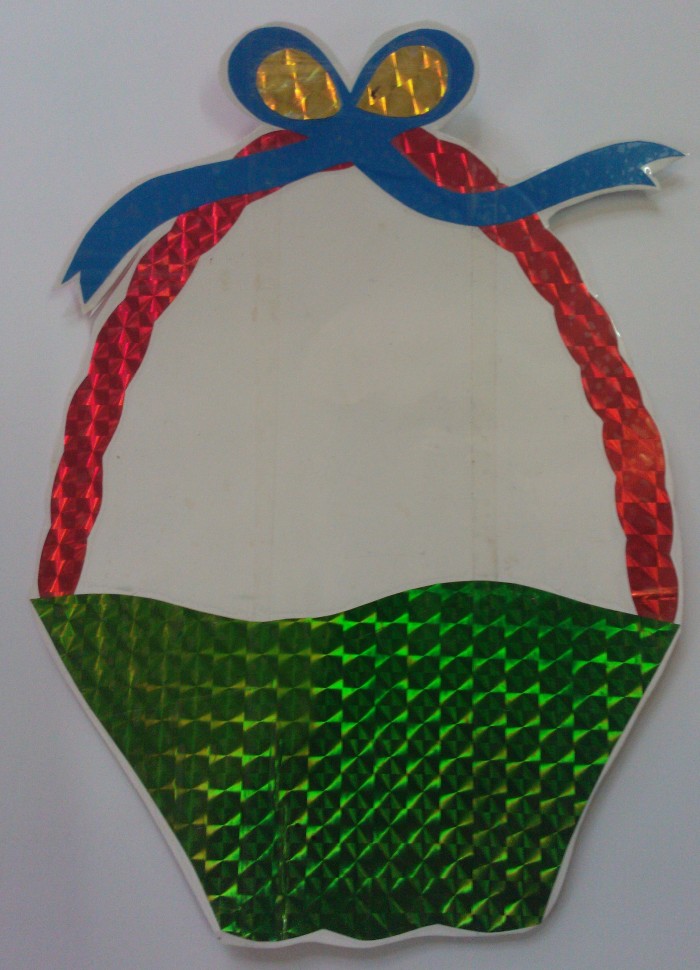 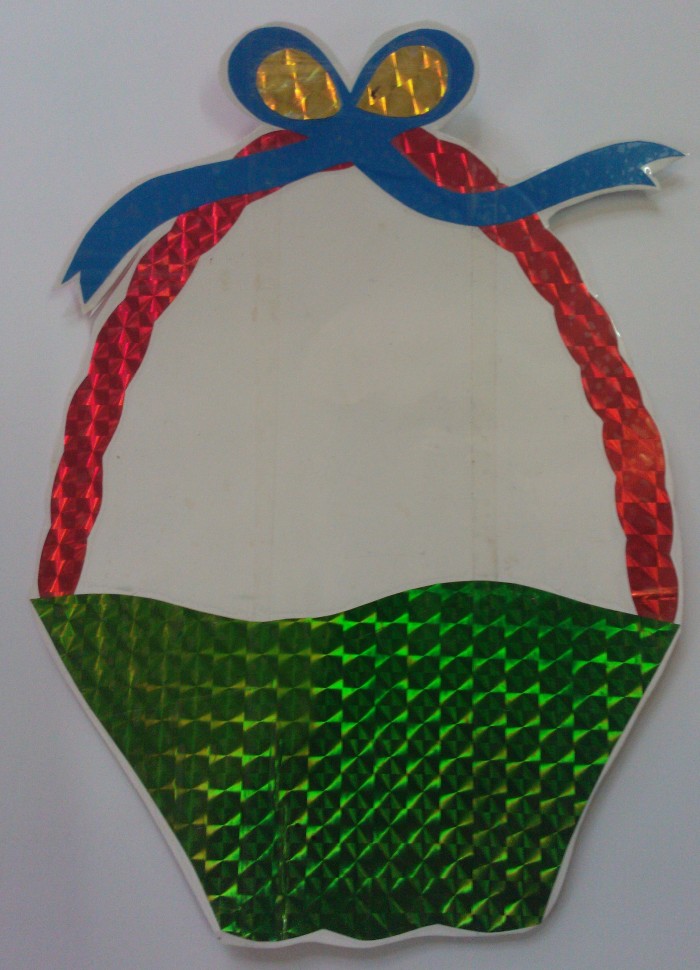 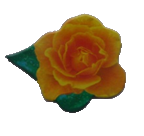 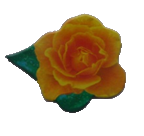 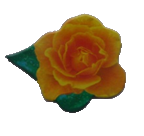 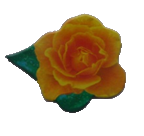 4
2
2
s
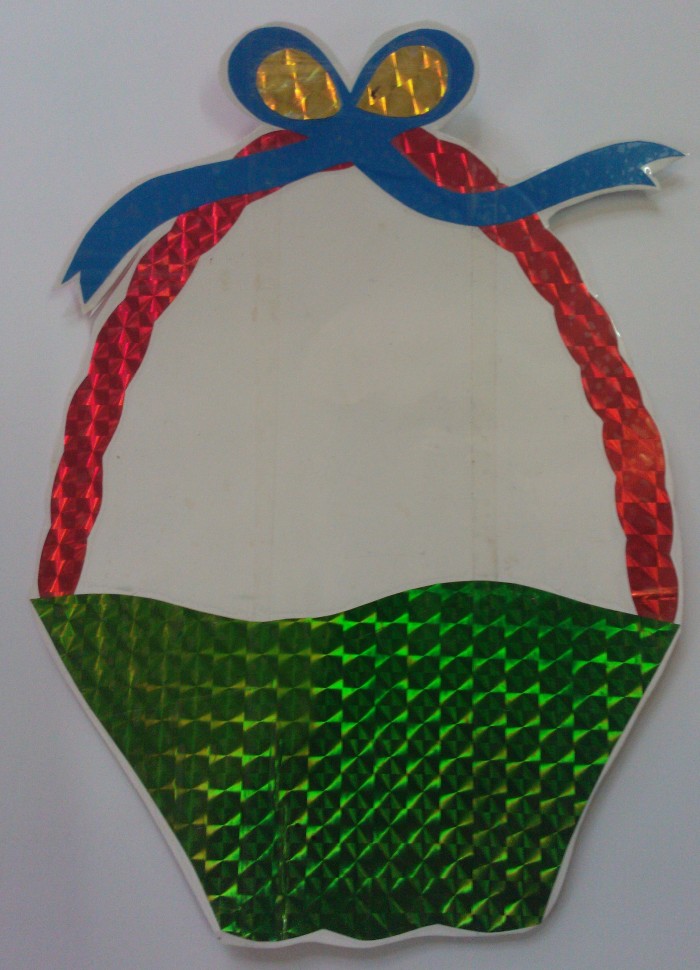 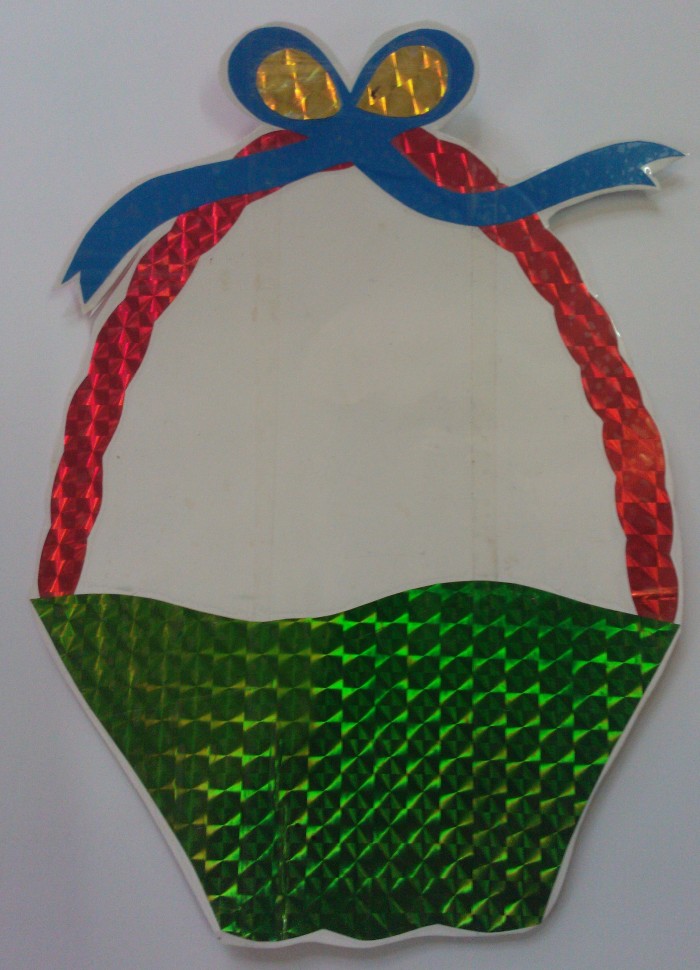 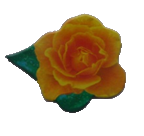 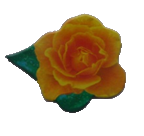 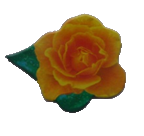 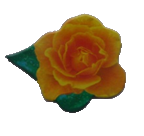 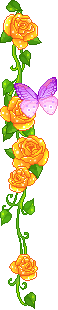 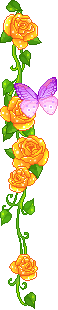 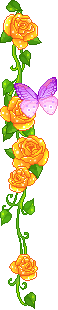 Cã mÊy c¸ch chia 
4 b«ng hoa thµnh 2 phÇn
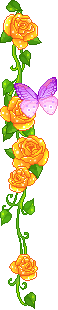 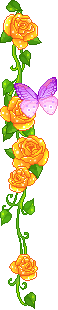 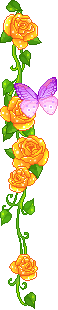 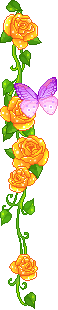 17
Có 2 cách chia
3-1
4
2-2
Có 2 cách gộp
4
3-1
2-2
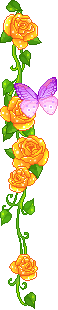 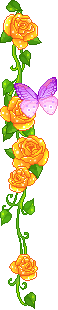 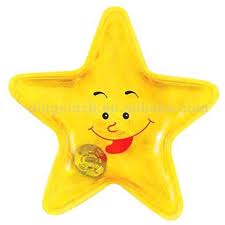 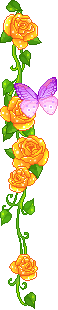 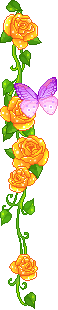 Cho trÎ chia theo yªu cÇu
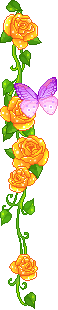 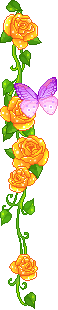 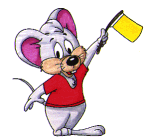 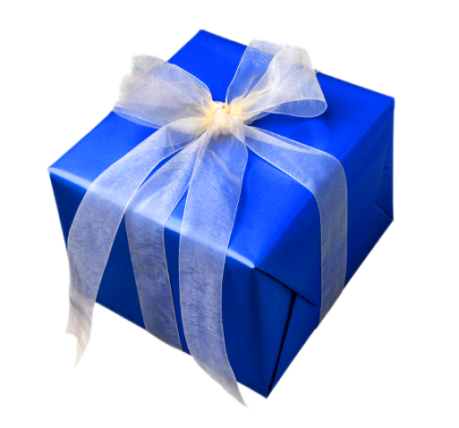 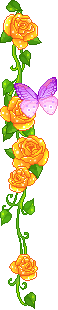 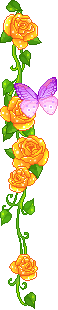 20
MỞ RỘNG CHO BÉ
4
2-1-1
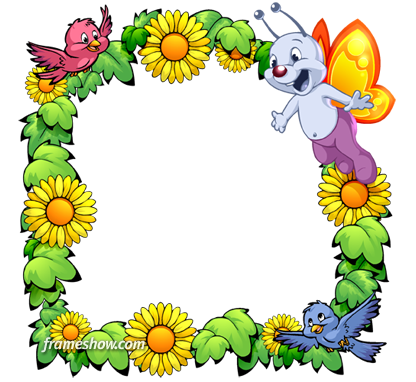 Phần 3: Luyện tập
  
TC 1: Nhảy vào nhảy ra
 TC 2: Ai thông minh hơn
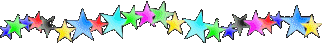 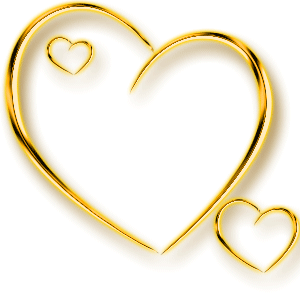 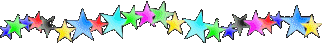 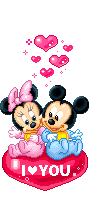 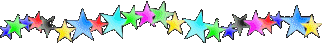 Tạm biệt
Chúc các bé chăm ngoan học giỏi !
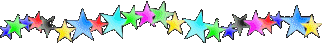 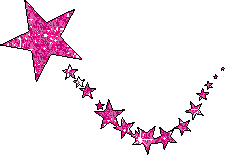 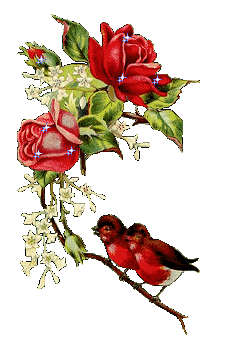 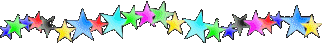 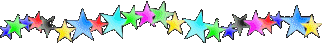 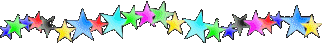 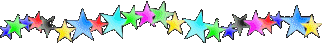 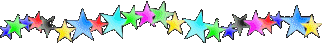